BTEC Level 3 Business – Extended Certificate
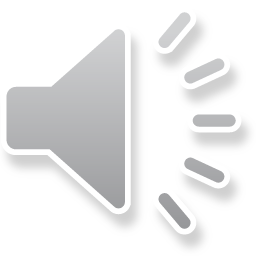 Entry requirements
You do not have to have studied GCSE Business in order to undertake this course -12 students currently studying for the qualification did not take a GCSE in the subject
Meeting the Year 12 entry requirements is all you need
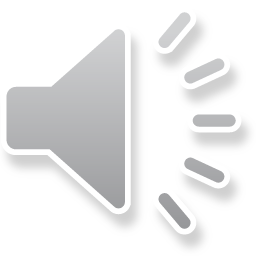 The course
4 units of study (Units 1-3 mandatory)

Exploring Business
Developing a marketing campaign
Personal and business finance
14. Investigating customer service
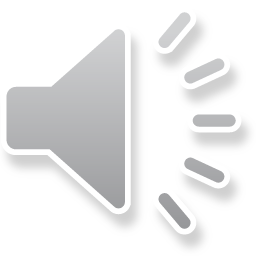 1. Exploring business
A: Explore the features of different businesses and analyse what makes them successful 
B: Investigate how businesses are organised 
C: Examine the environment in which businesses operate 
D: Examine business markets 
E: Investigate the role and contribution of innovation and enterprise to business success
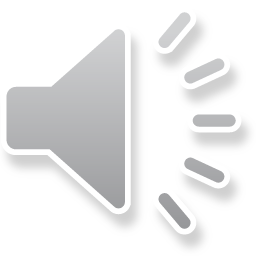 1. Exploring business
Assessed by written reports and a presentation – internally marked, externally verified
Results – Pass, Merit & Distinction
All Pass criteria need to be met before an overall Pass mark can be given
Value – 25% of the final grading
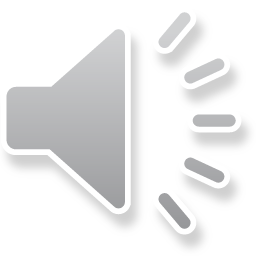 2. Developing a marketing campaign
Understand how a marketing campaign is developed
Examine the marketing aims and objectives for existing products/services
Use market research data and other information to make recommendations about the type of marketing campaign that a business should undertake
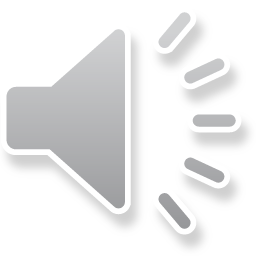 2. Developing a marketing campaign
Assessment – under supervised conditions
Pre-released material issued two weeks in advance of the assessment period
Students use researched material during the supervised period (3 hours). Available twice a year in January and May/June
Assessment marked externally
Value – 25% of the final grading
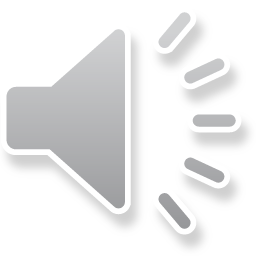 3. Personal and Business Finance
Personal finance involves the understanding of why money is important and how managing your money can help prevent future financial difficulties
The business finance aspects of the unit introduce you to accounting terminology, the purpose and importance of business accounts and the different sources of finance available to businesses.
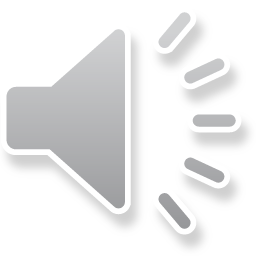 3. Personal and Business Finance
This unit is assessed by a written examination set and marked by Pearson.
The examination is two hours in length
The assessment availability is twice a year in January and May/June
Value – 33.33% of the final grading
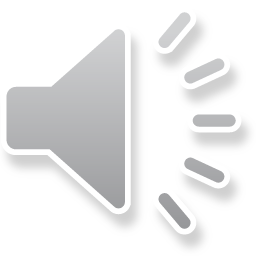 14 Investigating Customer Service
A Explore how effective customer service contributes to business success
B Investigate the methods used to improve customer service in a business
C Demonstrate customer service in different situations, using appropriate behaviour to meet expectations.
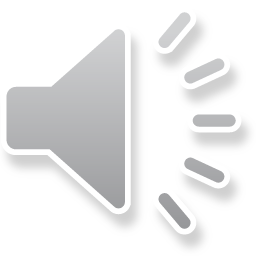 14 Investigating Customer Service
Assessed by written reports – internally marked, externally verified
All Pass criteria need to be met before an overall Pass mark can be given
Value – 16.66% of the final grading
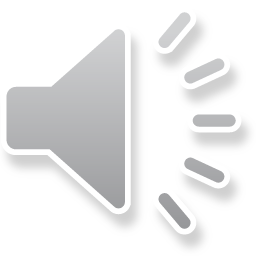 Points system
Unit 1
Distinction 24
Merit 15
Pass 9
Unit 2
Distinction 24
Merit 15-23
Pass 9-14
Near Pass 6-8
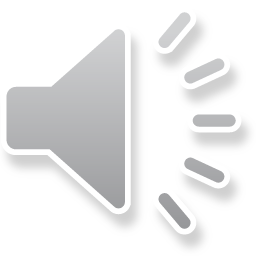 Points system continued
Unit 3
Distinction 32
Merit 20-31
Pass 12-19
Near Pass 8-11
Unit 14
Distinction 16
Merit 9
Pass 6
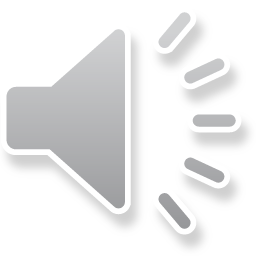 To get a Distinction (grade A equivalent)
Distinction 74 points
You do not need a Distinction in any single unit to reach this total!
E.g.
Unit 1 	(Merit)		15
Unit 2	(Merit) 	20
Unit 3	(Merit) 	30
Unit 14	(Merit) 	  9
Total 			74
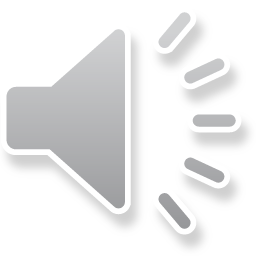